Chemistry
FRIENDS
Definitions
ELEMENTS:
			a species of a____ having the same number p_________ in its atomic nuclei
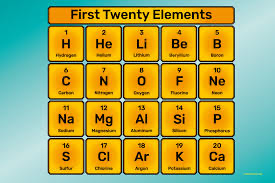 tom
rotons
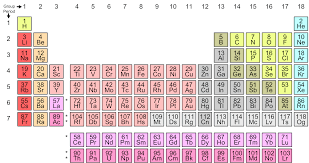 PERIODIC TABLE:
				a table of the c____________ e________ arranged in order of atomic number
hemical
lements
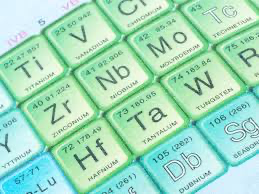 CHEMICAL SYMBOLS:
					a________________ used in chemistry for chemical elements, functional groups and chemical compounds
bbreviations
Definitions
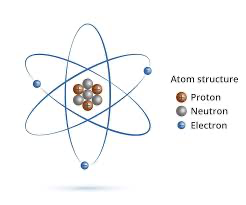 ATOMS:
		the s____________ particle of a chemical element that can exist
mallest
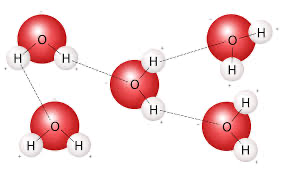 MOLECULES:
			a group of a______ bonded together
toms
COMPOUNDS:
				a c__________ substance composed of many identical molecules
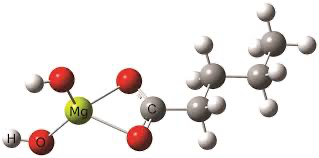 hemical
DEFINITIONS
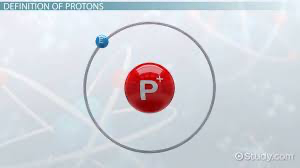 PROTONS:
			a subatomic particle, symbol p or p+, with a p__________ electric charge
ositive
NEUTRONS:
			a s_____________ particle, symbol n, with no net electric charge
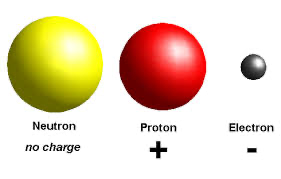 ubatomic
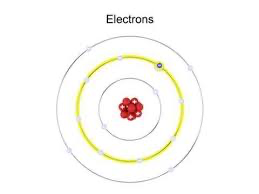 ELECTRONS:
			a subatomic particle, symbol e minus, whose electric charge is n__________ 1
egative
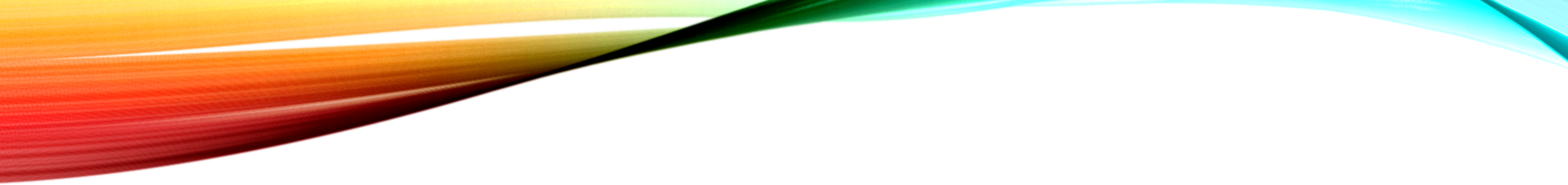 definitions
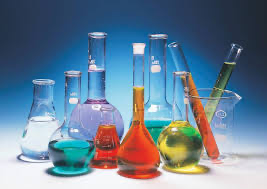 SOLUTIONS:
			a special type of m__________ composed of two or more substances
ixture
ACID:
		a molecule or ion capable of donating a p________, or, alternatively capable of forming a covalent bond with an electron pair
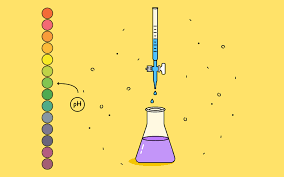 roton
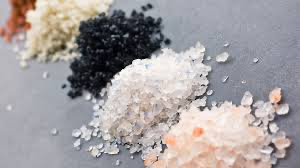 SALT:
		a chemical compound consisting of an ionic assembly of cations and a_________
nions
DEFINITIONS
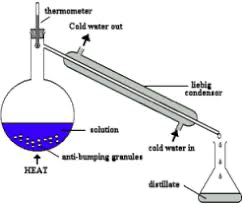 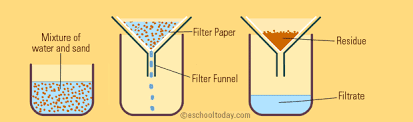 FILTRATION:
			a physical, biological or chemical operation that separates solid matter and f__________
luid
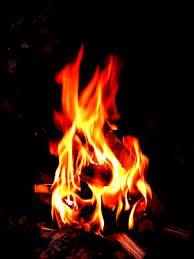 DISTILLATION:
				the process of a s____________ the components or substances from a liquid mixture by using selective boiling and condensation
COMBUSTION:
				the process of b_________ something
FRACTIONAL DISTILLATION:
				the separation of a mixture into its c___________ parts, or fractions
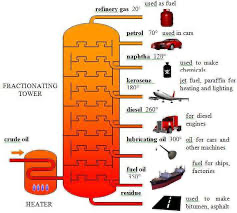 eparating
urning
hemical
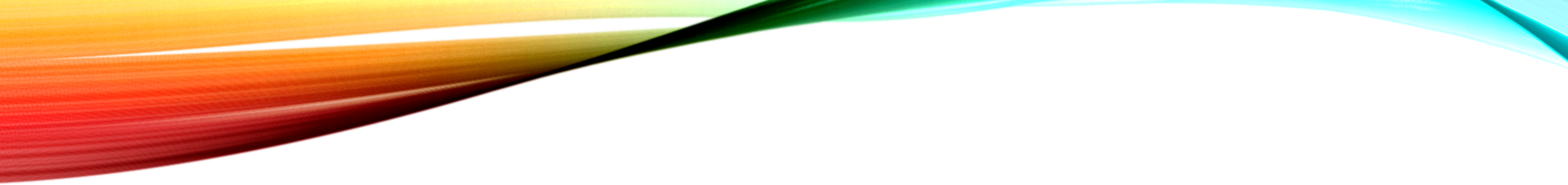 WHAT GASES extinguish life? HOW?
1) Suffocation – The gas displaces oxygen and the body now starved of oxygen dies

2) Poison – There are gases such as Cyanide gas HCN which are highly poisonous

3) Explosion – Many gases are quite flammable and can explode quite destructively

Fire extinguishers work by smothering the fire
Carbon monoxide
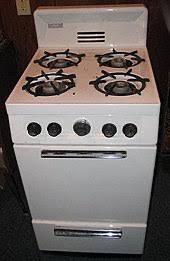 GAS STOVES AND OVENS


CLOTHES DRYERS


IT IS HARMFUL WHEN BREATHED IN BECAUSE IT GETS RID OF OXYGEN IN THE BLOOD WHICH MEANS THERE IS LESS OXYGEN FOR THE HEART
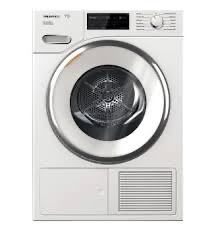 States of matter
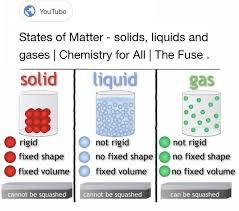 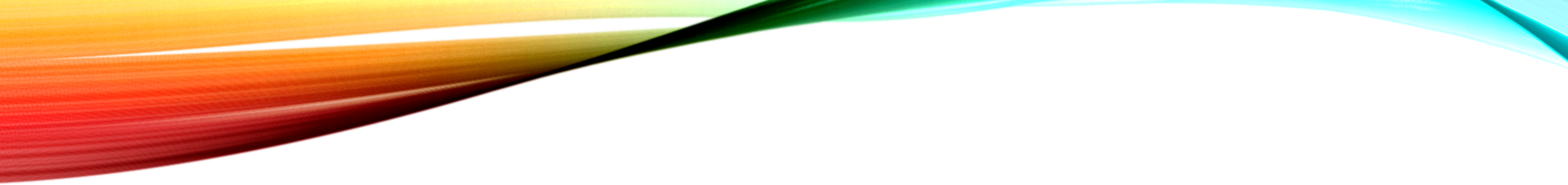 Experiment time!
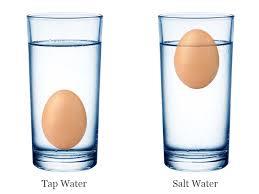 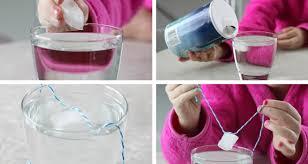 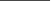 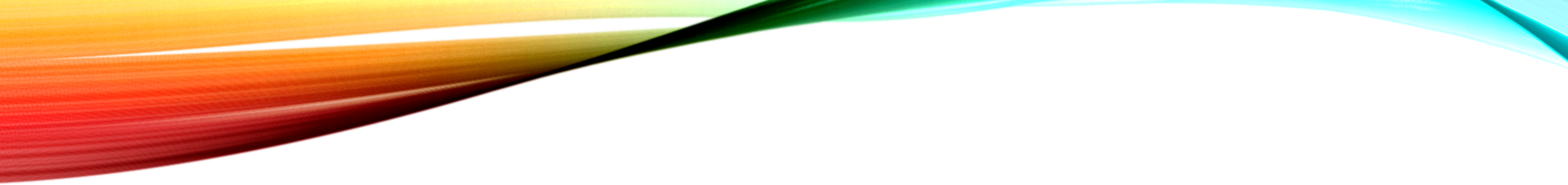 Floating egg experiment
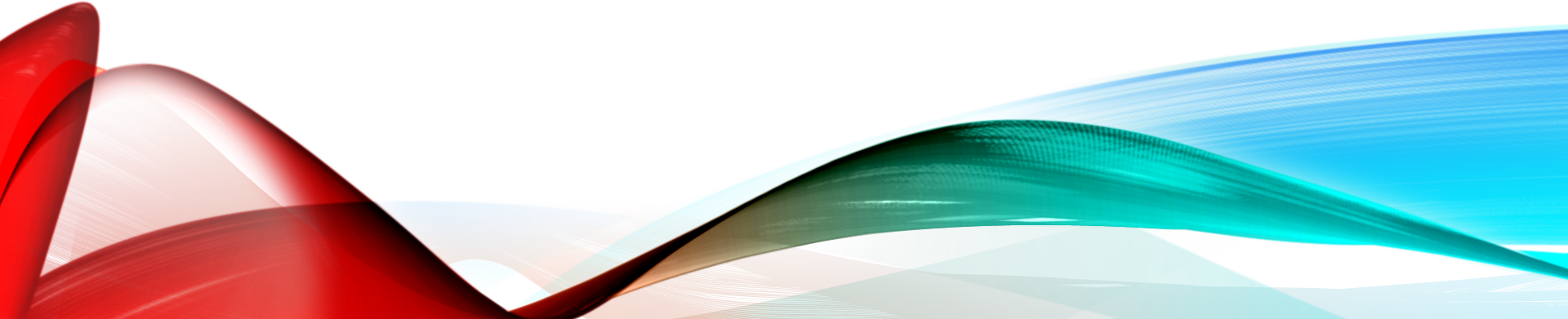 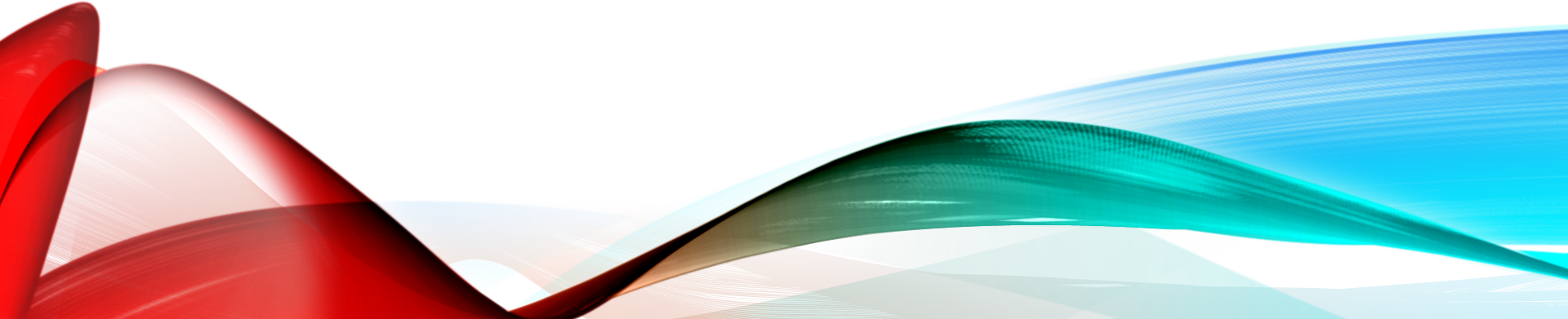